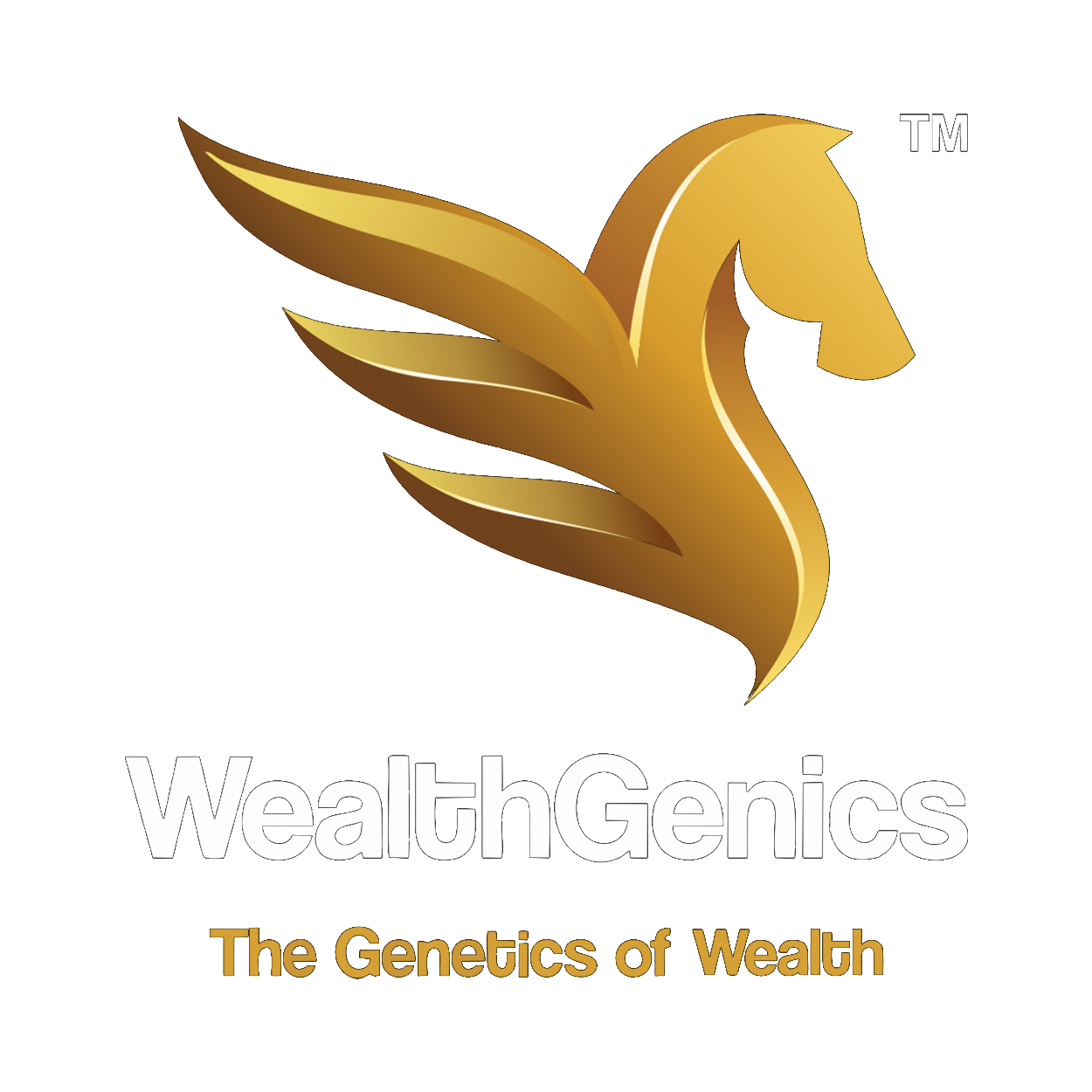 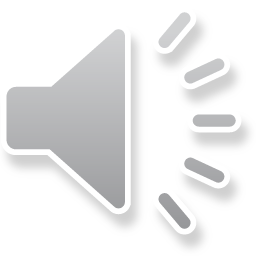 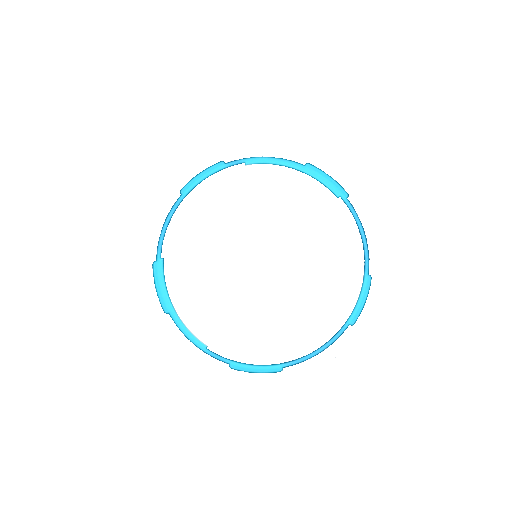 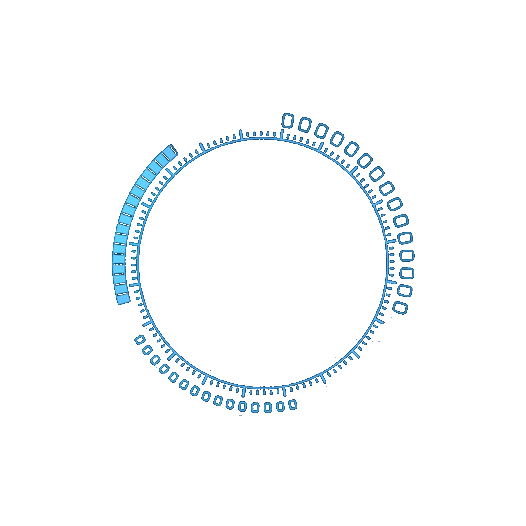 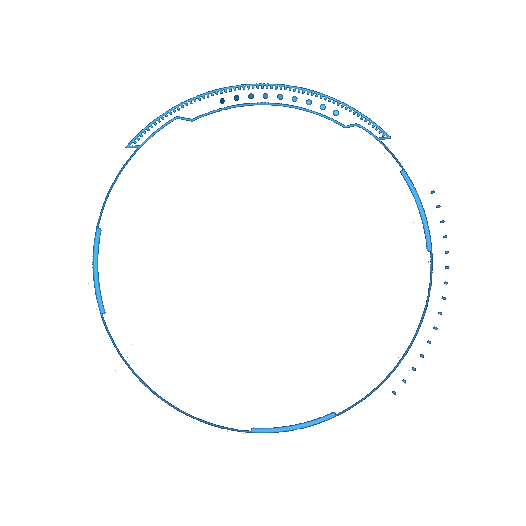 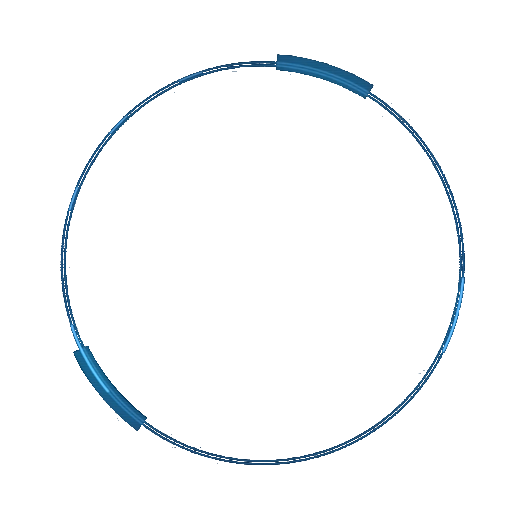 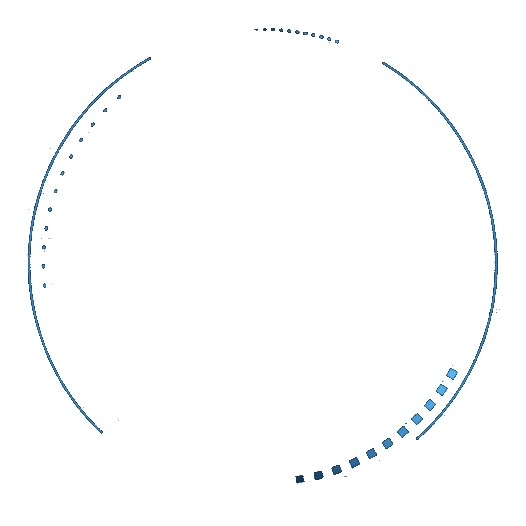 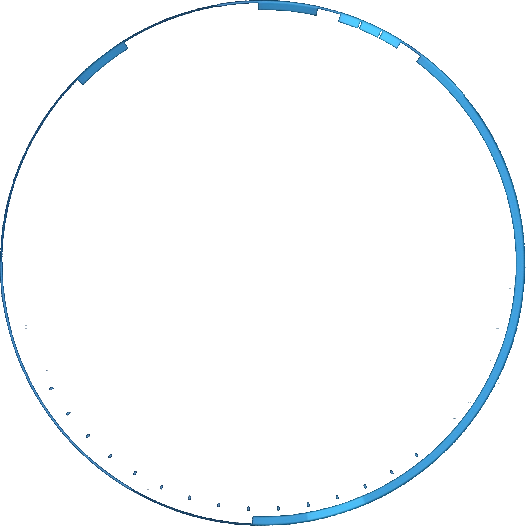 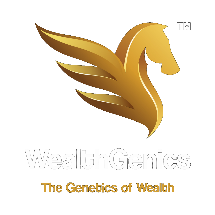 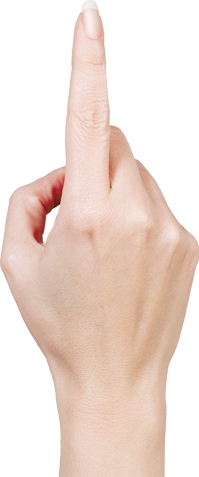 WEALTHGENICS
EDUCART PVT. LTD.
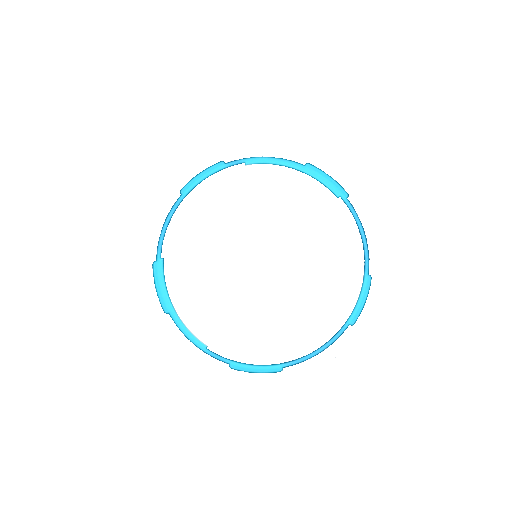 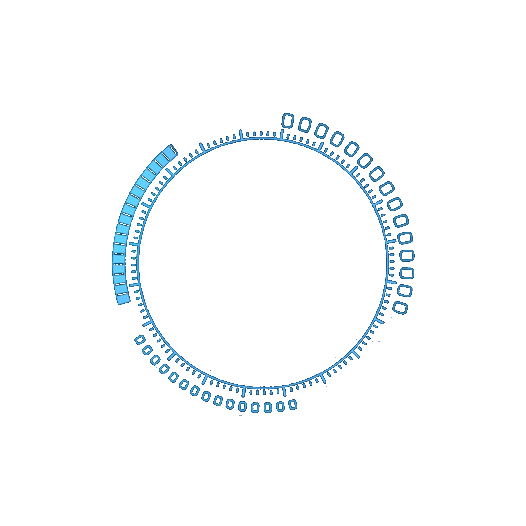 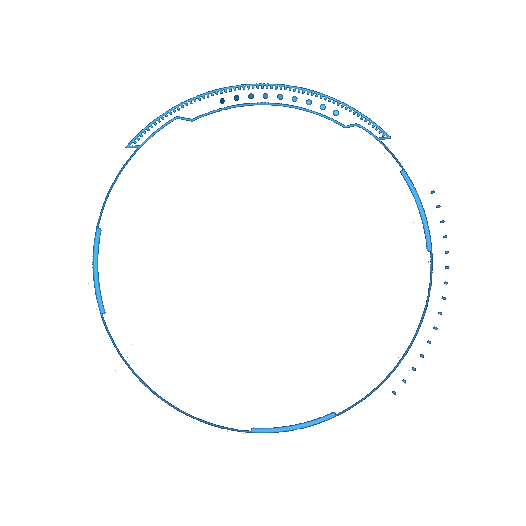 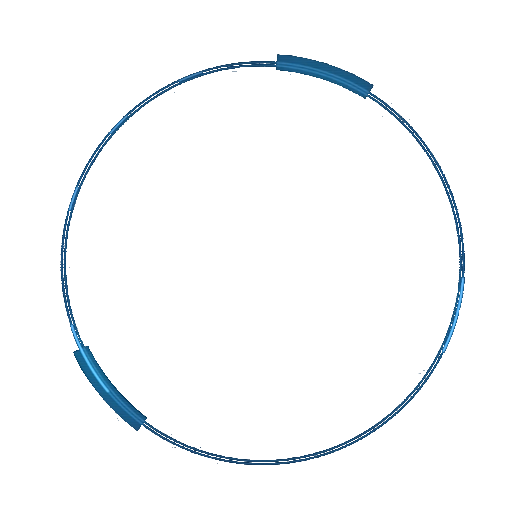 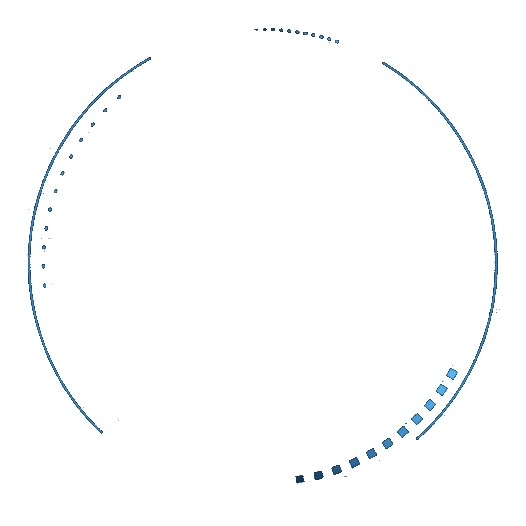 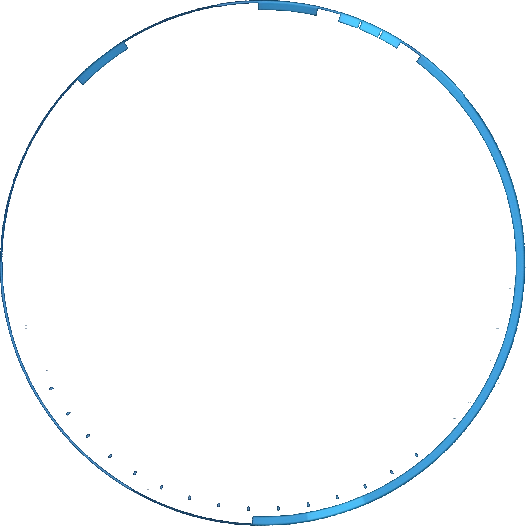 01
CMD
02
CEO
FOUNDR
GLOBAL 
HEAD
03
OUR
MISSION
WEALTHGENICS
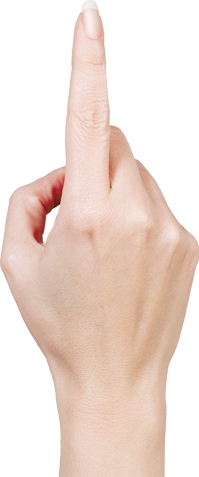 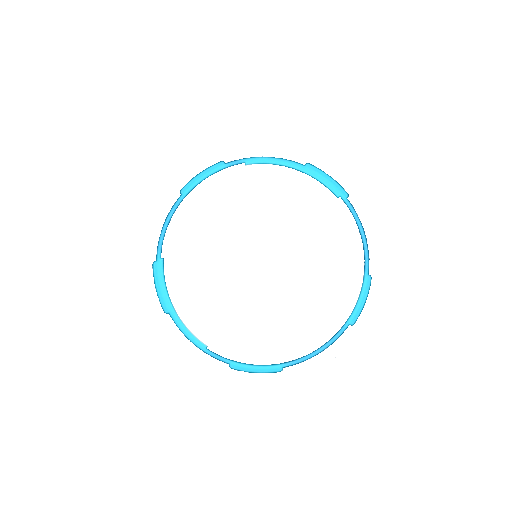 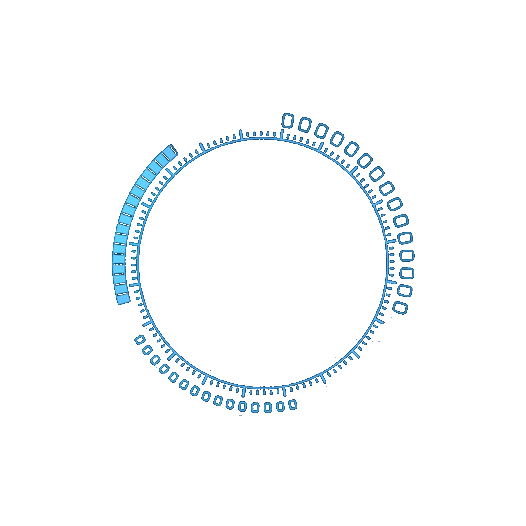 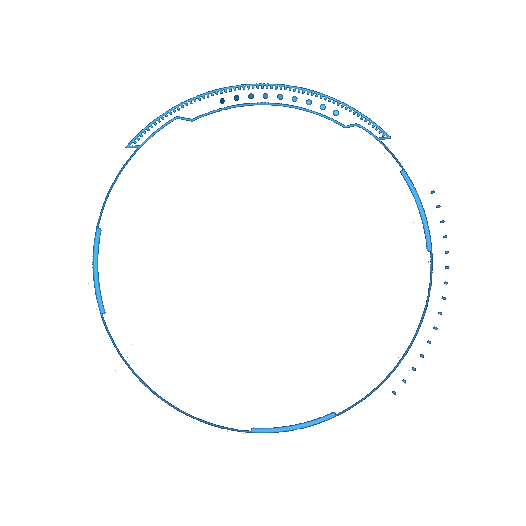 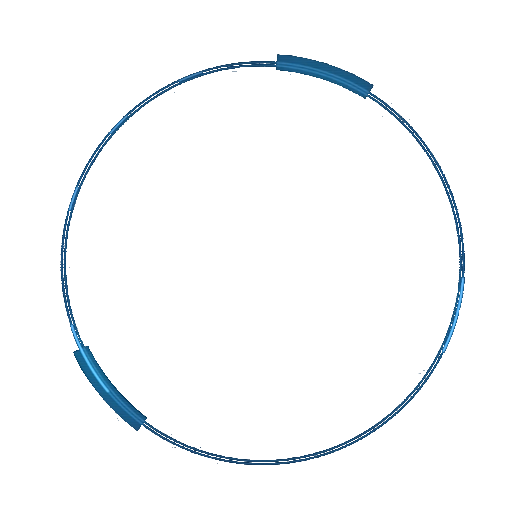 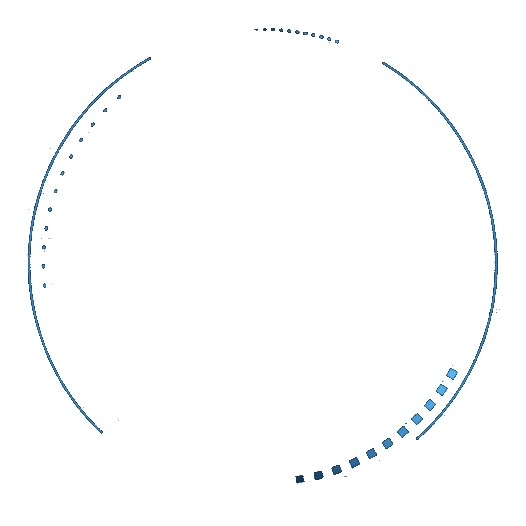 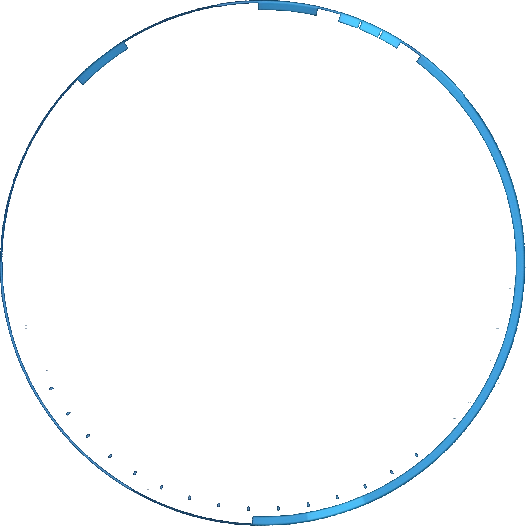 01
CMD
02
CEO
FOUNDR
GLOBAL 
HEAD
03
OUR
MISSION
WEALTHGENICS
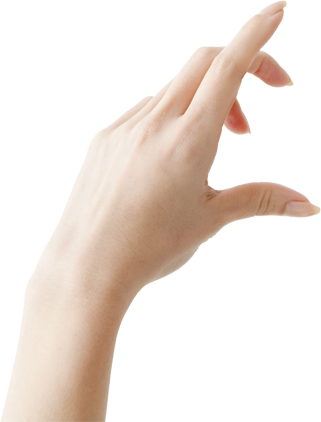 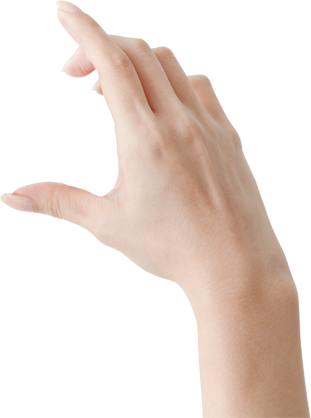 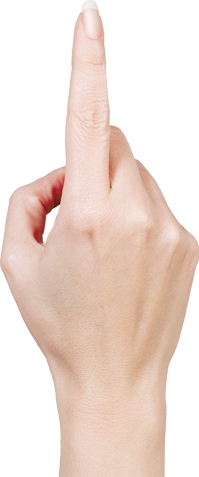 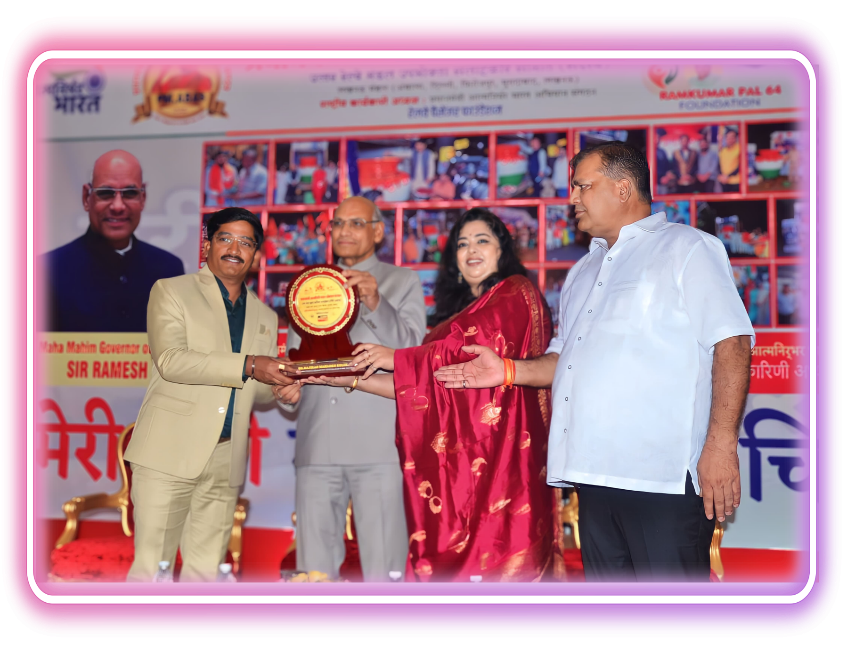 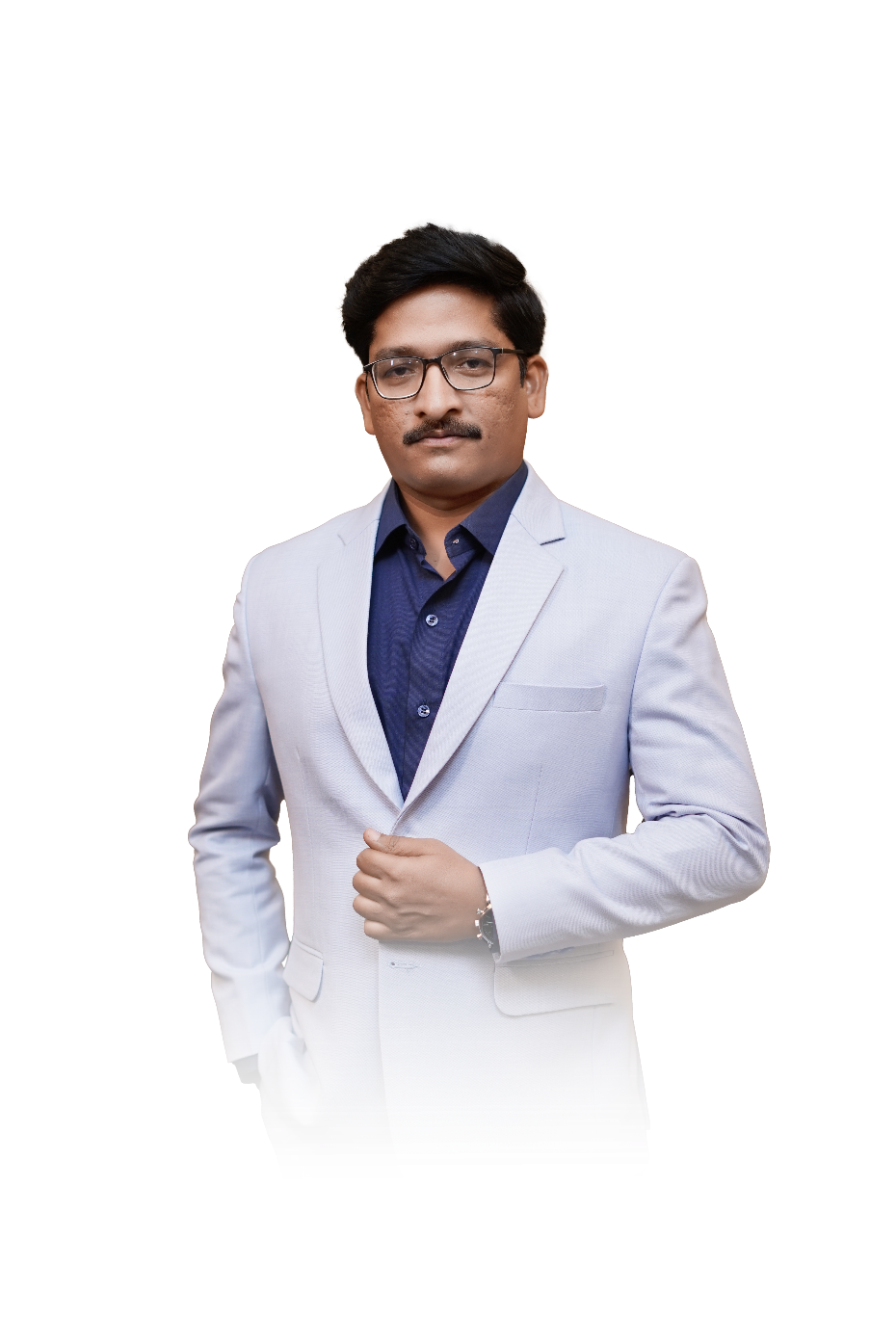 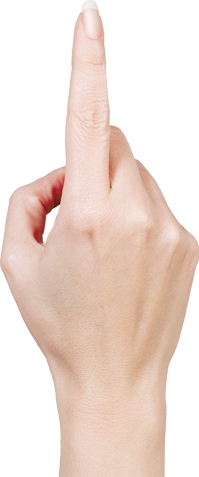 CMD DR. BAJIRAO KOLEKAR HAS BEEN BESTOWED WITH THE
PRESTIGIOUS EXCELLENCE IN SKILL BUILDING AWARD BY THE ESTEEMED GOVERNOR OF MAHARASHTRA, SHRI RAMESH BAIS.
CMD
DR. BAJIRAO KOLEKAR
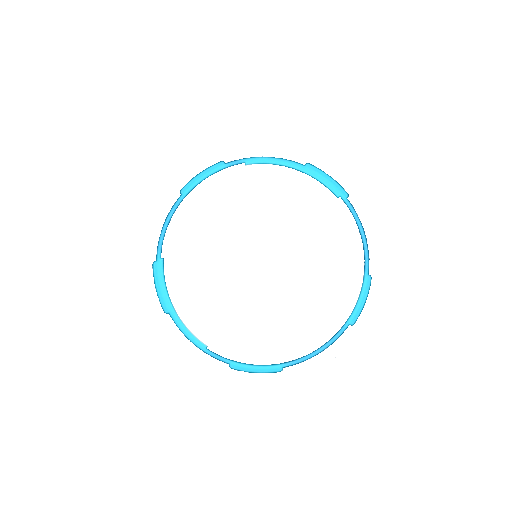 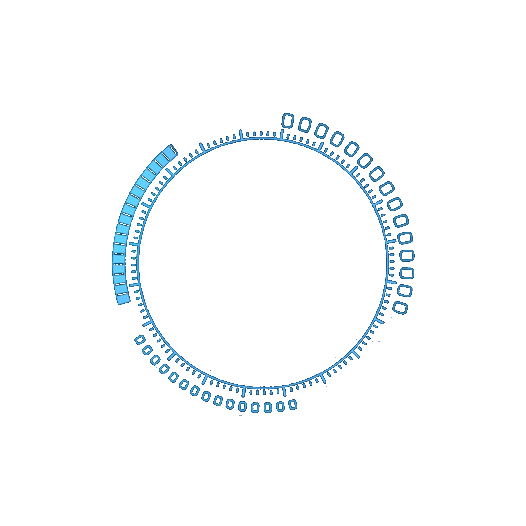 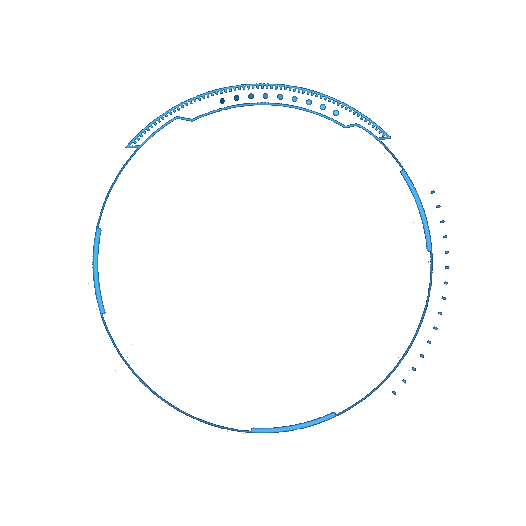 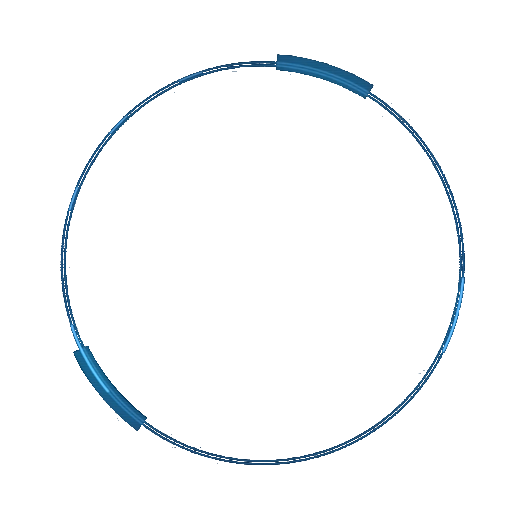 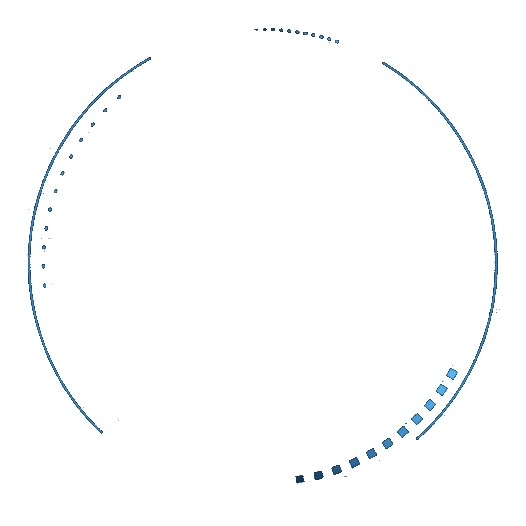 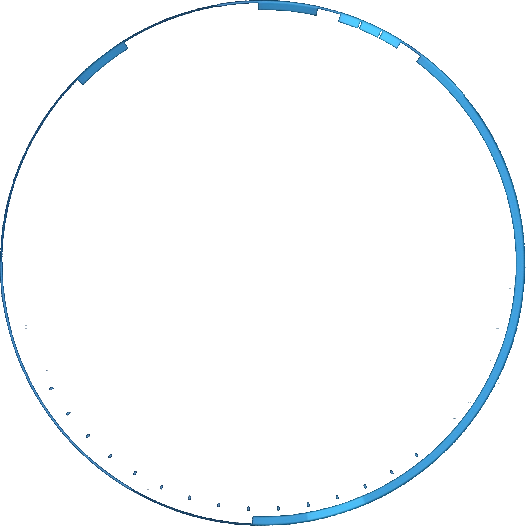 01
CMD
02
CEO
FOUNDR
GLOBAL 
HEAD
03
OUR
MISSION
WEALTHGENICS
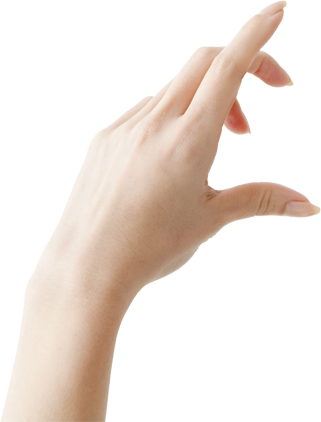 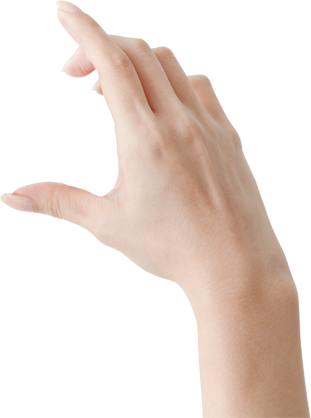 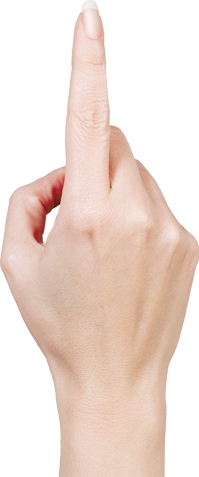 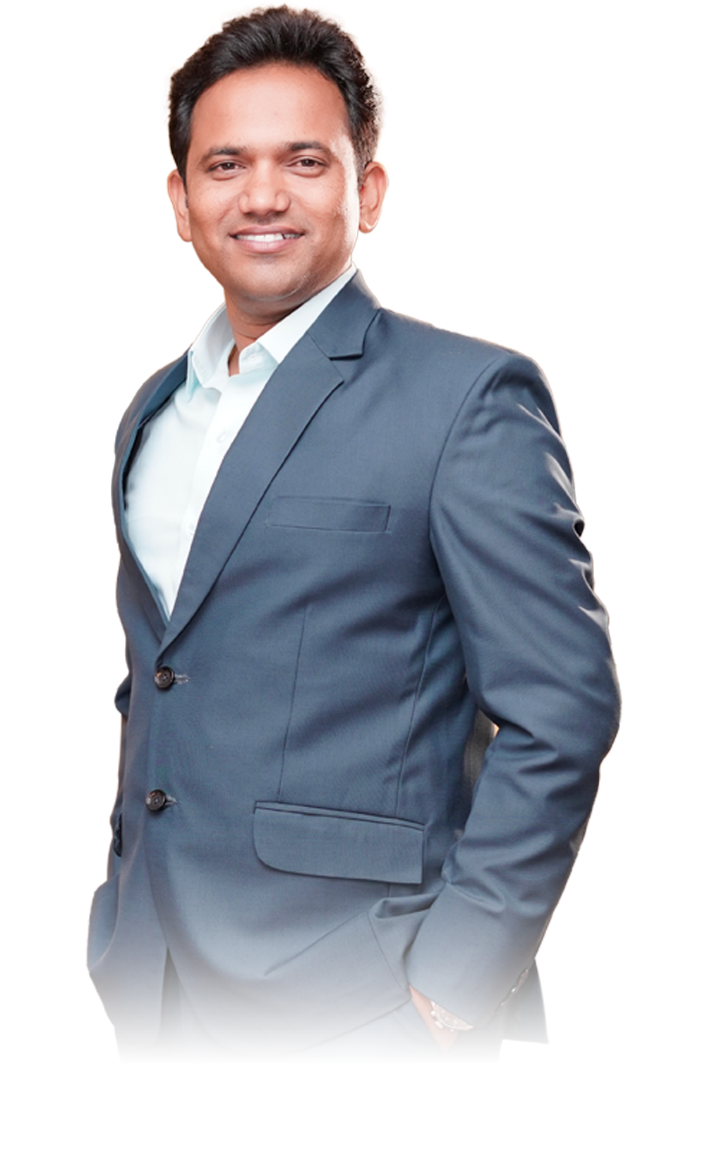 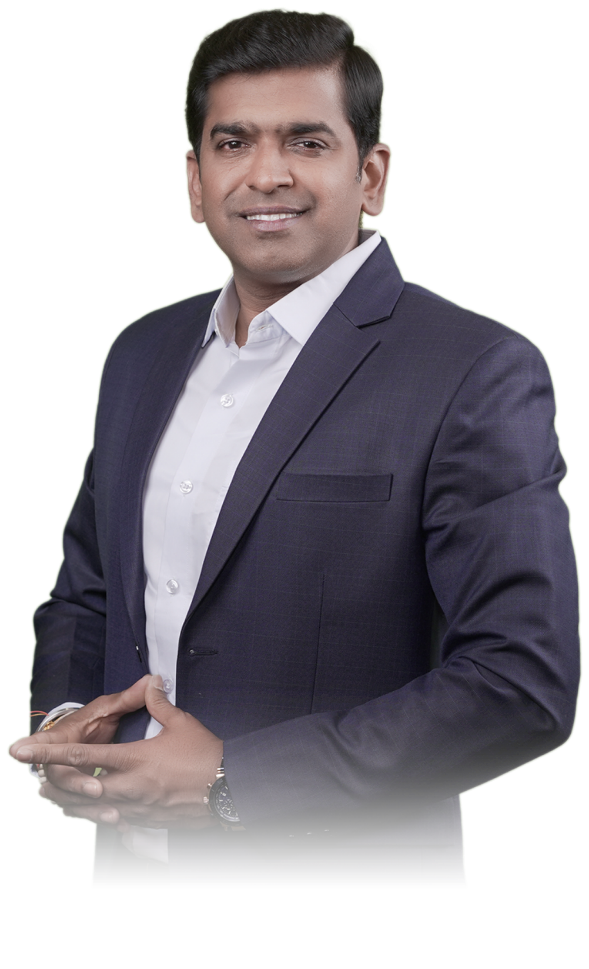 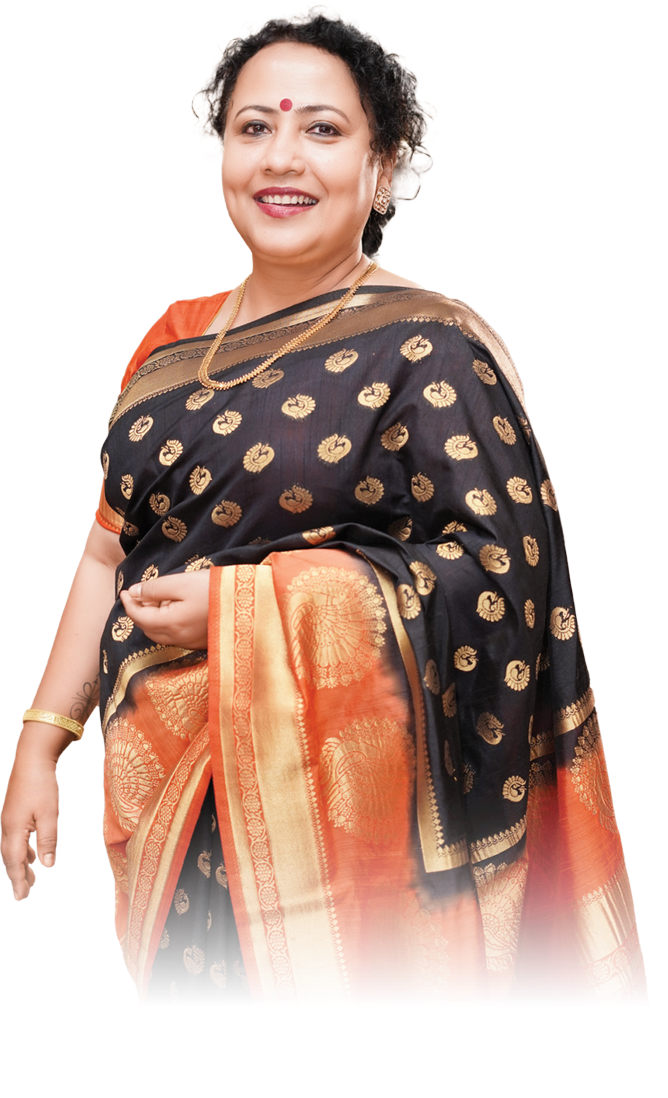 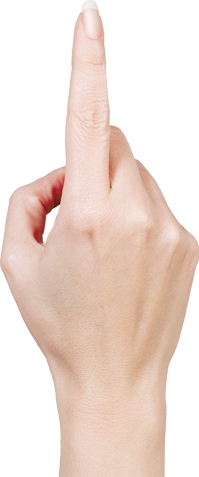 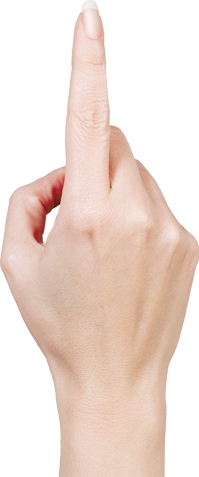 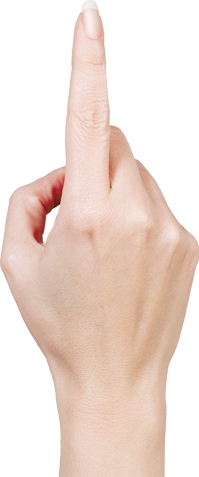 CEO
GOPA DASGUPTA
FOUNDER
PRASHANT SALUNKHE
GLOBAL HEAD
VINOD SHEDGE
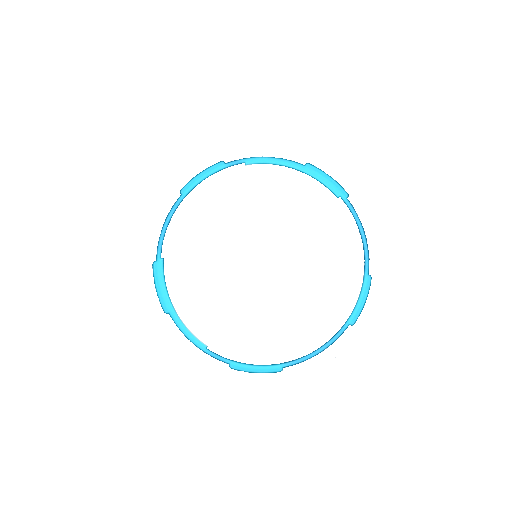 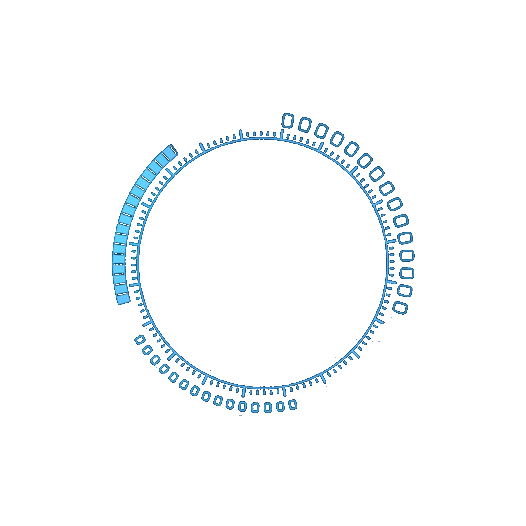 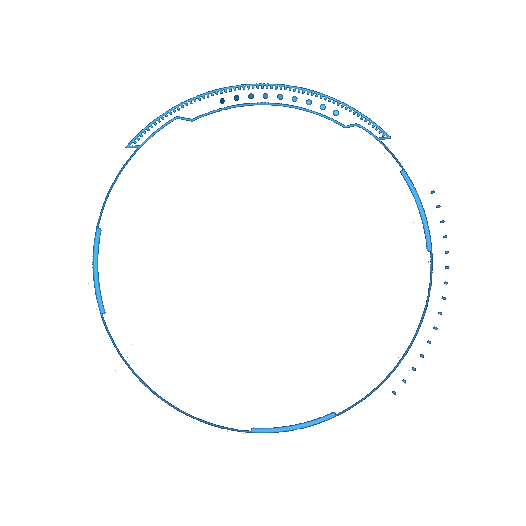 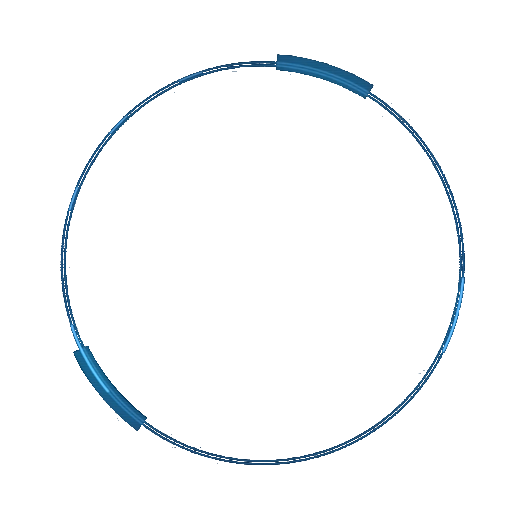 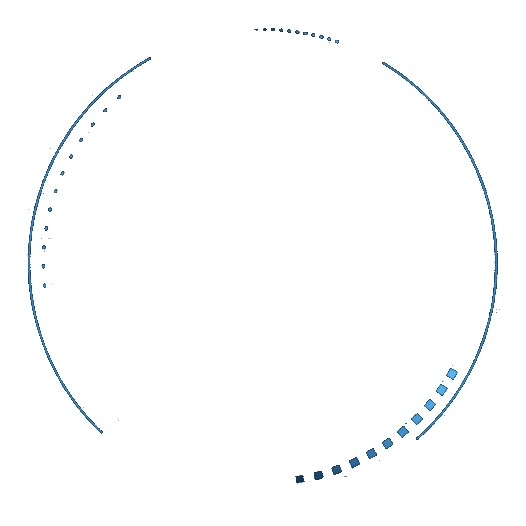 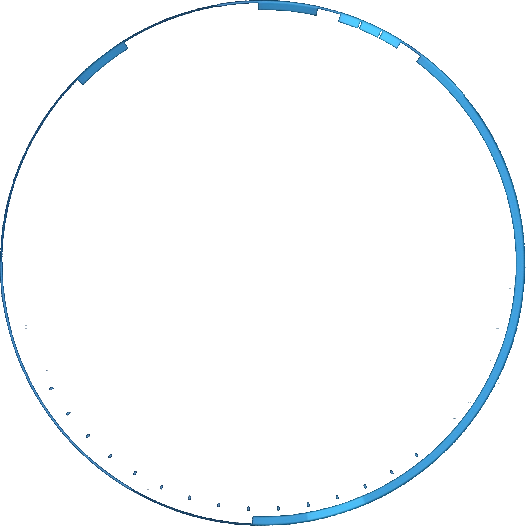 01
CMD
02
CEO
FOUNDER
GLOBAL HEAD
03
OUR MISSION
WEALTHGENICS
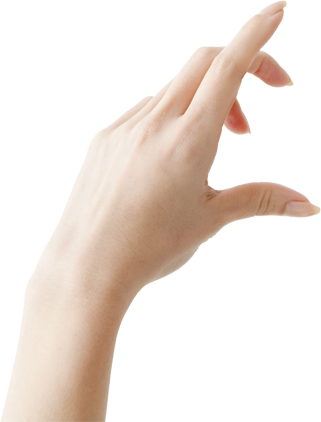 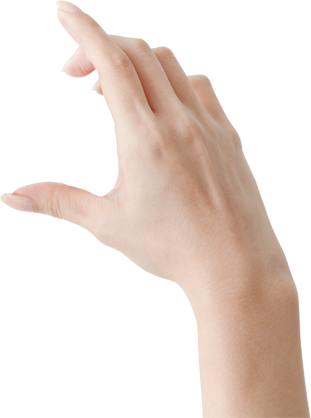 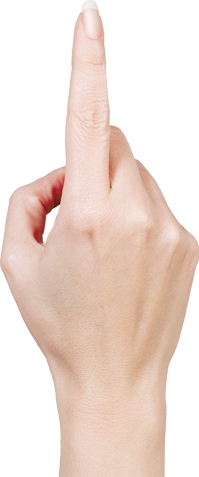 OUR MISSION
आत्मनिर्भर भारत
हर घर में एक ट्रेडर™
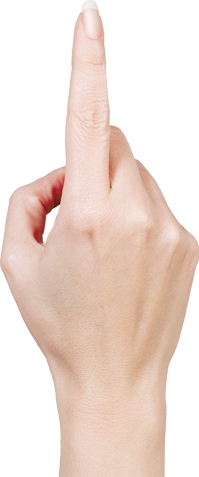 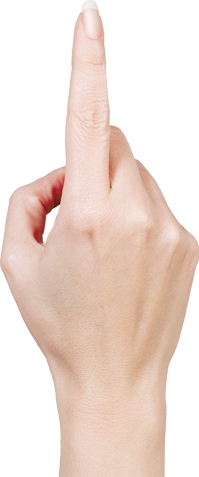 हर घर में एक इंटरप्रेनर ™
हर परिवार प्रगतिशील परिवार ™
FINANCIAL 
EDUCATION
01
SKILL DEVELOPMENT
FINANCIAL EDUCATION OF LIVE MARKET
FINANCIAL PLANNING & WEALTH MANAGEMENT
TECHNOLOGY
02
MEMORY ENHANCEMENT
PUBLIC SPEAKING
SPOKEN ENGLISH
PERSONALITY DEVELOPMENT
Wealthgenics
Educart Pvt. Ltd.
03
ARTIFICIAL INTELLIGENCE (AI)
CODING
DIGITAL MARKETING
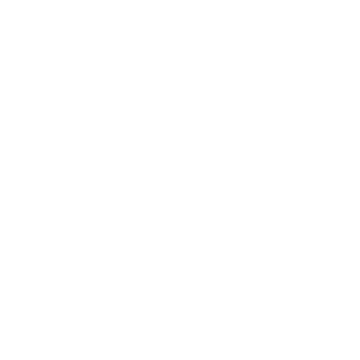 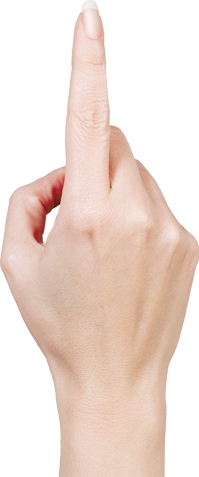 SMART STUDY
FINANCIAL EDUCATION
FINANCIAL PLANNING & WEALTH MANAGEMENT
MEMORY ENHANCEMENT
PUBLIC SPEAKING 
SPOKEN ENGLISH
PERSONALITY DEVELOPMENT
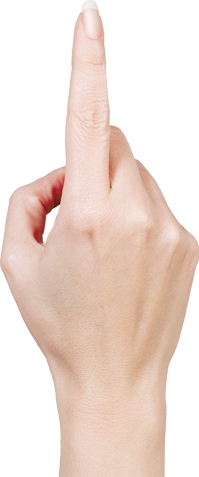 ₹ 12,500 + 18%GST
₹ 14,750/-
100 PV
₹ 2000 DIRECT BONUS
₹900 MATCHING BONUS
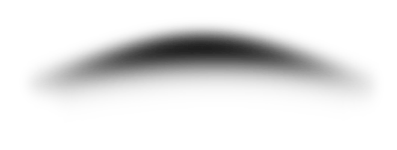 Skill up
FINANCIAL EDUCATION
FINANCIAL PLANNING & WEALTH MANAGEMENT
MEMORY ENHANCEMENT
PUBLIC SPEAKING 
SPOKEN ENGLISH
PERSONALITY DEVELOPMENT
+
DIGITAL MARKETING
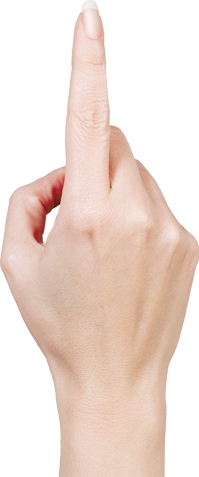 ₹ 16,500 + 18%GST
₹ 19,470/-
150 PV
₹ 3000 DIRECT BONUS
₹1350 MATCHING BONUS
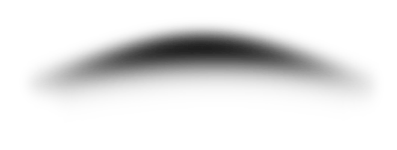 FINANCIAL EDUCATION
FINANCIAL PLANNING & WEALTH MANAGEMENT
MEMORY ENHANCEMENT
PUBLIC SPEAKING 
SPOKEN ENGLISH
PERSONALITY DEVELOPMENT
+
DIGITAL MARKETING
+
TAB
Skill up plus
₹ 26,500 + 18%GST
₹ 31,270/-
150 PV
₹ 3000 DIRECT BONUS
₹1350 MATCHING BONUS
FINANCIAL EDUCATION
FINANCIAL PLANNING & WEALTH MANAGEMENT
MEMORY ENHANCEMENT
PUBLIC SPEAKING 
SPOKEN ENGLISH
PERSONALITY DEVELOPMENT
+
DIGITAL MARKETING
Ai (ARTIFICIAL INTELLIGENCE)
CODING
Nextgen pro
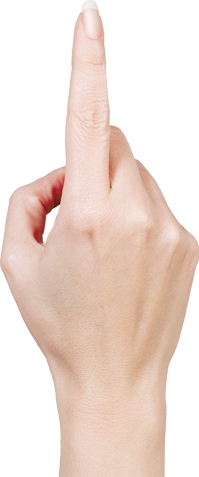 ₹ 23,500 + 18%GST
₹ 27,730/-
200 PV
₹ 4000 DIRECT BONUS
₹1800 MATCHING BONUS
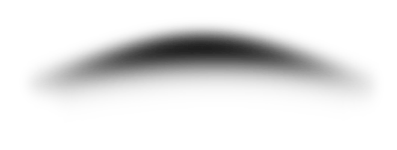 FINANCIAL EDUCATION
FINANCIAL PLANNING & WEALTH MANAGEMENT
MEMORY ENHANCEMENT
PUBLIC SPEAKING 
SPOKEN ENGLISH
PERSONALITY DEVELOPMENT
+
DIGITAL MARKETING
Ai (ARTIFICIAL INTELLIGENCE)
CODING
+
TAB
Nextgen pro plus
₹ 33,500 + 18%GST
₹ 39,530/-
200 PV
₹ 4000 DIRECT BONUS
₹1800 MATCHING BONUS
FINANCIAL EDUCATION
FINANCIAL PLANNING & WEALTH MANAGEMENT
MEMORY ENHANCEMENT
PUBLIC SPEAKING 
SPOKEN ENGLISH
PERSONALITY DEVELOPMENT
+
DIGITAL MARKETING
Ai (ARTIFICIAL INTELLIGENCE)
CODING
FOREX  TRADING SPECIAL MENTORING
CRYPTO CURRENCY EDUCATION 
3 DAYS OFFLINE EDUCATION IN RESORT 
+
TAB
₹ 1,25,000 + 18%GST
₹ 1,47,500
900 PV
₹ 18,000 DIRECT BONUS
₹ 8,100 MATCHINF BONUS
LITE
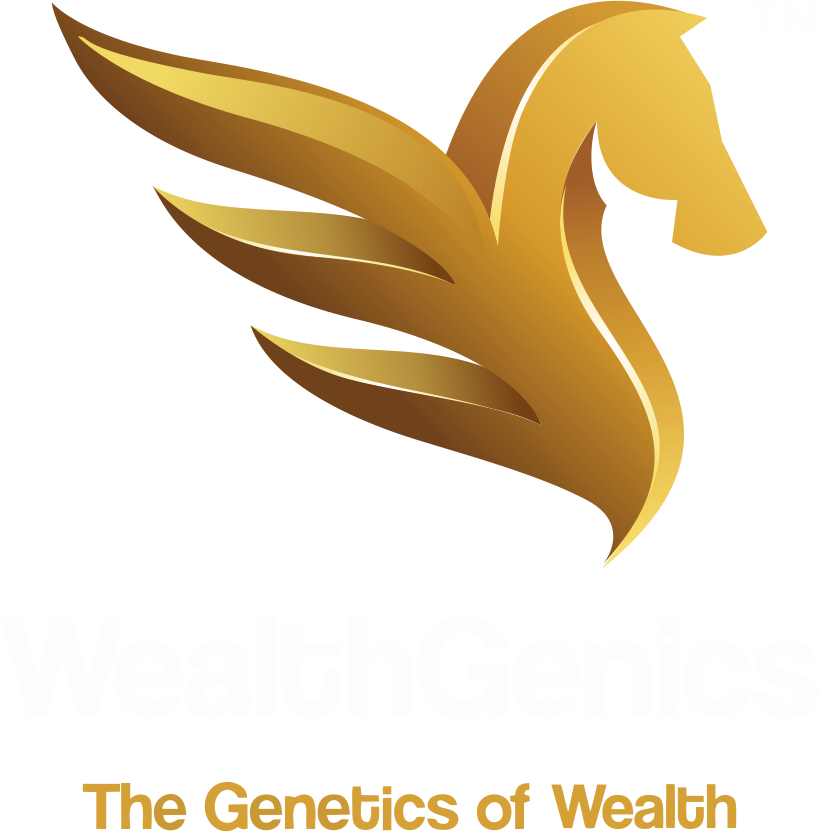 DISCLAIMER
At WEALTHGENICS EDUCART PRIVATE LIMITED, we offer financial education and live technical analysis to subscribers, focusing solely on knowledge. We don't engage in fund management or investment. Trading decisions are at your own risk. We strictly oppose illegal activities and don't accept responsibility for investment decisions made by subscribers.
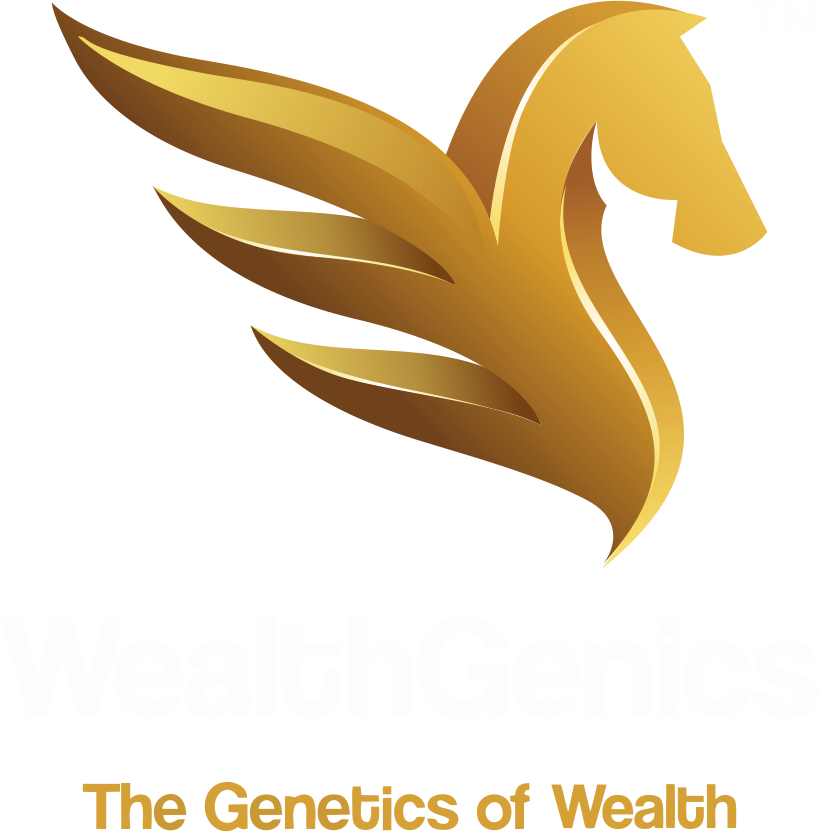 Our Specialty !
Ultimate Convenience: Everything Under One Roof
Affordable Prices
5 Days Money Back Guarantee
Career counselling session Once in 15 days from Trained Certified Mentor
Scholarship for Financial Education:
		1st rank – Rs.25000
		2nd rank – Rs.15000
		3rd rank – Rs. 10000		4th & 5th rank – Rs.7500 each.
Scholarship will be conducted half-yearly.